Examen clinique de la cheville
Dr Marchaland JP
Chirurgie Orthopédique et traumatologie
Bry – sur – Marne
ISOP Clinique P5
1
Introduction
Propos limité à la pathologie chronique
Articulation très sollicitée car portante
Très concernée en traumatologie du sport
Séquelles des « entorses » de la cheville +++
Mais aussi séquelles d’autres traumatismes
ISOP Clinique P5
2
Anatomie
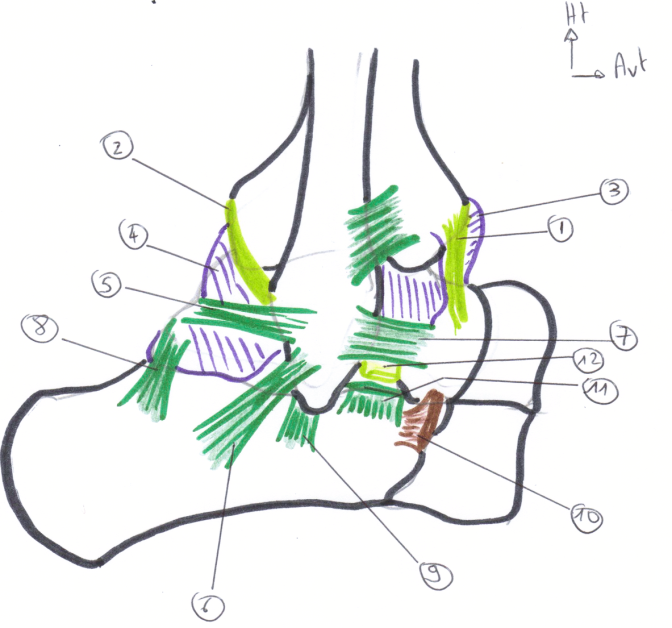 ISOP Clinique P5
3
Faisceau antérieur de renforcement de la capsule
Faisceau postérieur de renforcement de la capsule
Bourrelet synovial antérieur
Bourrelet synovial postérieur
Faisceau fibulo talien postérieur du ligament collatéral latéral
Faisceau fibulo calcanéen du ligament collatéral latéral
Faisceau fibulo talien antérieur du ligament collatéral latéral
Ligament talo calcanéen postérieur
Ligament talo calcanéen latéral
Insertion du muscle court extenseur des orteils
Ligament annulaire antérieur du tarse
Ligament inter osseux (du sinus du tarse)
ISOP Clinique P5
4
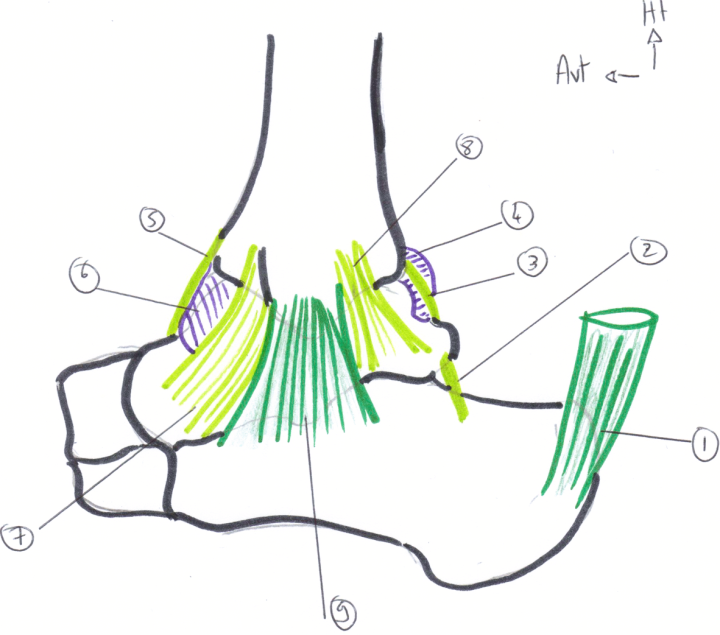 ISOP Clinique P5
5
Tendon calcanéen
Ligament talo calcanéen postérieur
Ligament postérieur inter malléolaire de renforcement capsulaire
Bourrelet synovial postérieur
Faisceau antérieur de renforcement de la capsule
Bourrelet synovial antérieur
Faisceau antérieur du ligament collatéral médial (plan profond)
Faisceau postérieur du ligament collatéral médial (plan profond)
Ligament deltoïdien du ligament collatéral médial (plan superficiel)
ISOP Clinique P5
6
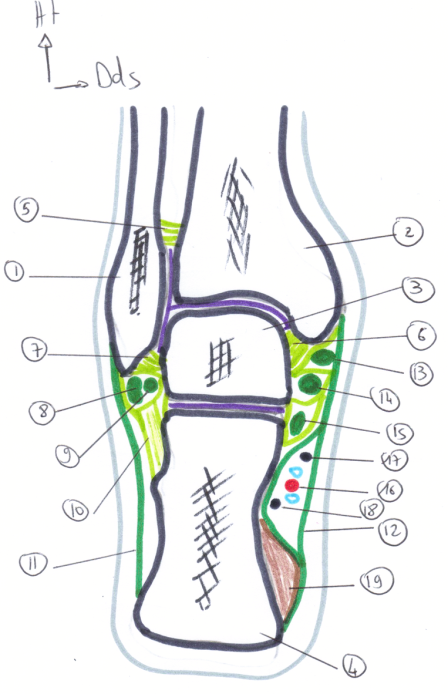 Malléole latérale 
Malléole médiale
Talus
Calcanéum
Ligament tibio fibulaire distal postérieur
Ligament collatéral médial
Faisceau fibulo talien postérieur du ligament collatéral latéral
Long fibulaire
Court fibulaire
Gaine fibreuse des fibulaires
Ligament annulaire latéral 
Ligament annulaire médial
Tibial postérieur
Long Fléchisseur des orteils
Long fléchisseur propre de l’ hallux
Artère et veines tibiales postérieures
Nerf plantaire médial
Nerf plantaire latéral
Muscle carré plantaire
7
ISOP Clinique P5
Les symptômes
Instabilité (appréhension à entorses à répétition)
Douleurs 
Sensation de raideur
Blocages 
Dérangement interne
Craquements 
Œdème
Déformation
Impotence fonctionnelle, boiterie  
Arrêt du sport
Gêne professionnelle
ISOP Clinique P5
8
Les signes d’examen
Décubitus dorsal comparativement par rapport au côté controlatéral.
+/_ Position assise  
Examen jambe pendante sur le côté de la table, examinateur assis
Difficile en période aigüe, à renouveler à distance des phénomènes inflammatoires post traumatiques
ISOP Clinique P5
9
Amplitudes articulaires en dorsiflexion, flexion plantaire en passif et actif
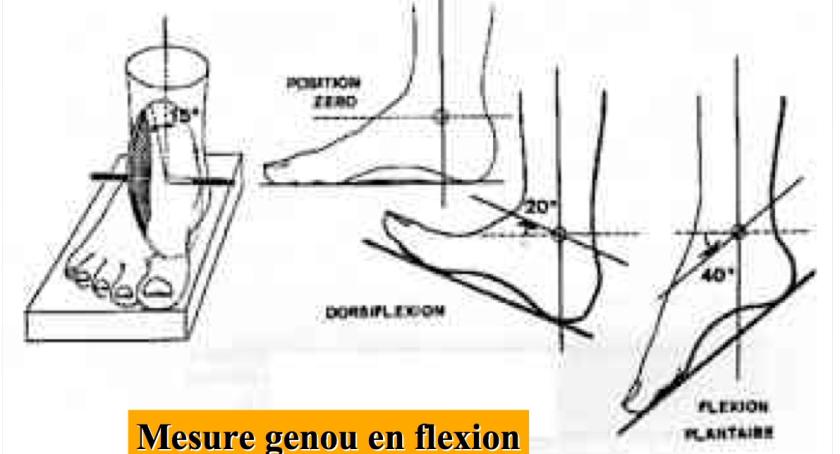 ISOP Clinique P5
10
Amplitudes complètes: 50 à 70° potentialisée par la flexion du genou
Mouvements d’éversion et d’inversion
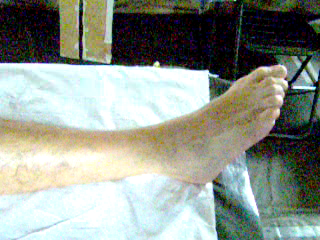 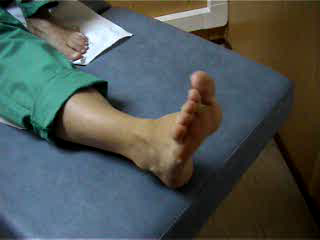 ISOP Clinique P5
11
Force musculaire :

- 	Mesure comparative manuelle  ou
instrumentale de la contraction
musculaire (éverseurs et inverseurs)

Testing musculaire:
 
0 — Aucune évidence de contractilité
1 — Ebauche de mouvement seulement
2 — Mouvement possible si pesanteur annulée
3 — Seuil du mouvement contre la pesanteur
4 — Mouvement contre pesanteur plus résistance
5 — Puissance normale
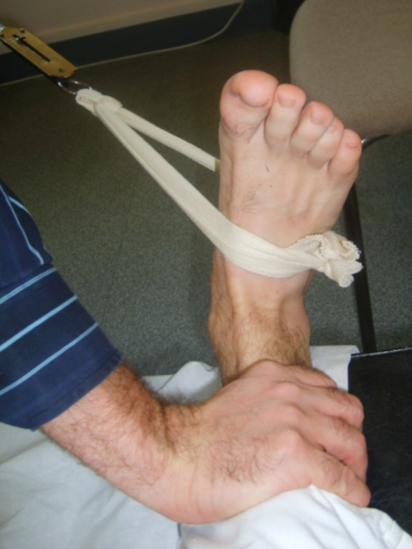 ISOP Clinique P5
12
Palpation des points douloureux

Faisceaux du LLE et LLI
Interligne articulaire antérieur de la cheville, angle tibio fibulo talien 
Sinus du tarse 
Tendons et enthèses  (TA, TF, TJA, TJP, TFPH)
Cartilage talien (partie antérieure et moyenne berge latérale et médiale) en  varus équin et valgus équin 
Recherche d’un ressaut péri malléolaire signant le passage des fibulaires sur la malléole latérale en éversion inversion 
Carrefour postérieur  en varus – équin spontanée ou provoquée
ISOP Clinique P5
13
Attention à l’apparition brutale d’une déformation avec ou sans traumatisme causal







Rupture du tendon du jambier postérieur 
Apparition d’un pied plat
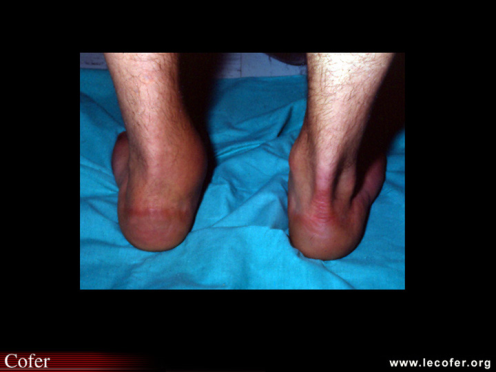 ISOP Clinique P5
14
Perte de l’équin physiologique: rupture du TA
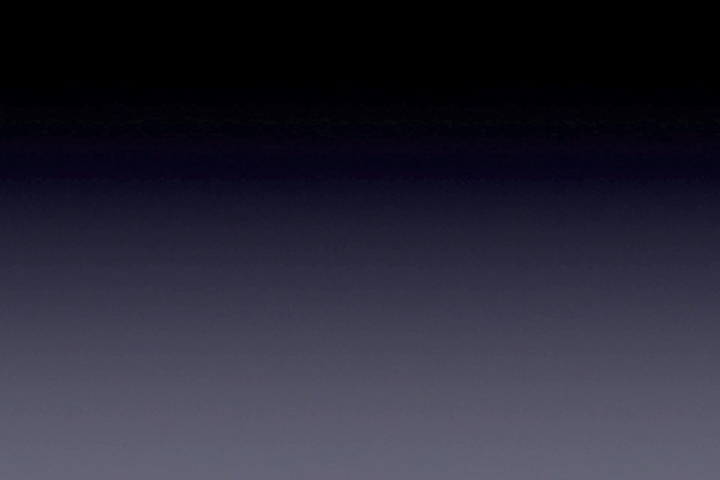 Recherche de laxités
Amplitude appréciée par rapport au côté controlatéral
Tiroir antérieur recherché talon appuyé sur un plan dur ou pied posé à plat sur la table en poussant le segment jambier vers l’arrière  (exploration Ligament Tibio Fibulaire Antérieur)
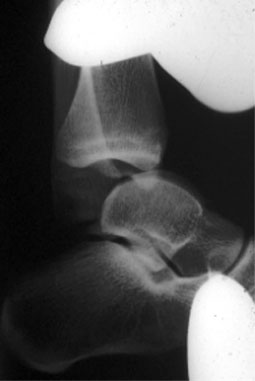 16
ISOP Clinique P5
Varus forcé en maintenant le tibia d’une main, empaumant le talon de l’autre, imprime un varus et une translation médiale au pied. Recherche d’ un varus calcanéen excessif  et un choc talien lors de la remise en place du talon à sa position initiale (exploration Ligament Calcanéo Fibulaire +/-  LTFA)
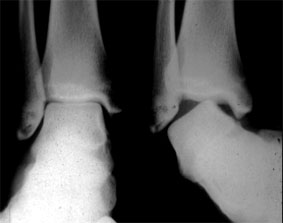 ISOP Clinique P5
17
Morphologie du pied

Pied plat valgus
Pied creux varus
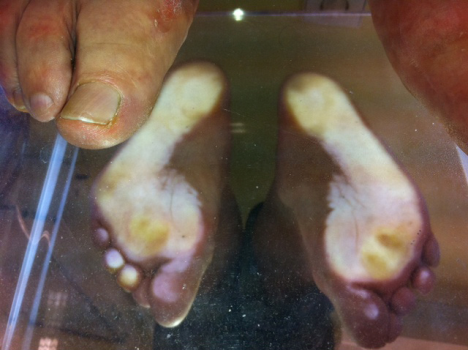 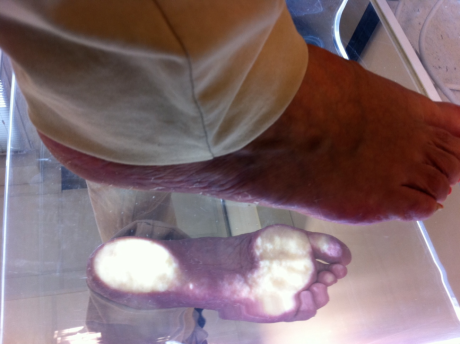 ISOP Clinique P5
18
Les différents tableaux cliniques
L’instabilité chronique de la cheville avec vraie hyper laxité ligamentaire et sans douleurs

Cheville douloureuse sans instabilité

Instabilité associée à la douleur
 
L’instabilité sans hyper laxité ligamentaire
ISOP Clinique P5
19
ISOP Clinique P5
20
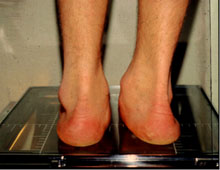 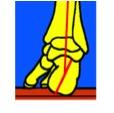 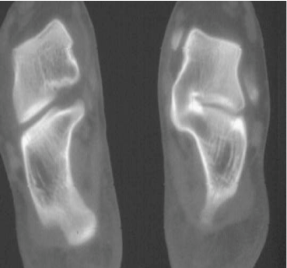 21
ISOP Clinique P5
ISOP Clinique P5
22
ISOP Clinique P5
23
24
ISOP Clinique P5
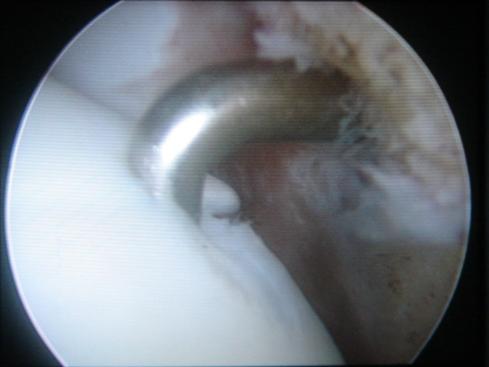 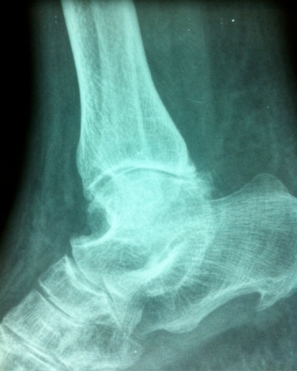 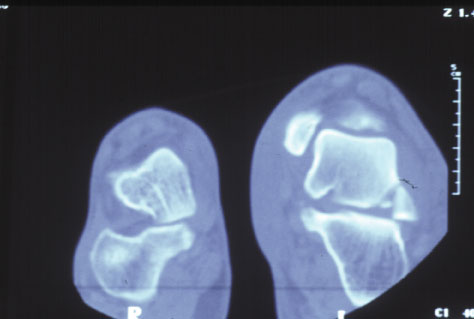 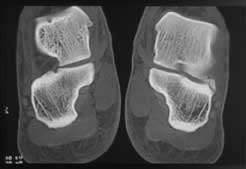 25
ISOP Clinique P5
Atteinte syndesmose tibio fibulaire
« Squeeze test » : Compression articulation TF proximale = douleur sur TF distale
« Stress test » : douleur en RE, flexion dorsale
 « Cotton test » : douleur en translation médio latérale du talus dans la mortaise.
 « Stabilization test » :  baisse des douleurs par strapping de la cheville
ISOP Clinique P5
26
Conflits = Impingements
Antérieurs
Douleur en flexion dorsale et en éversion
Tuméfaction palpable douloureuse au carrefour tibio talo fibulaire bien reconnue et appréhendée par le patient
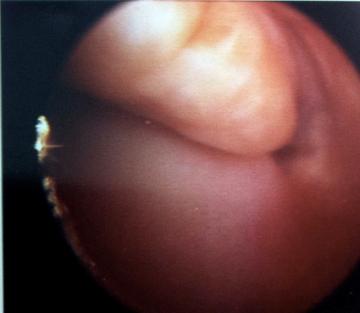 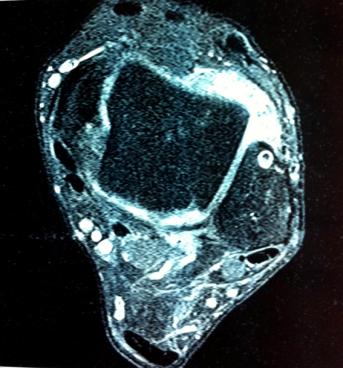 ISOP Clinique P5
27
Conflits = Impingements
Postérieurs
Carrefour bord postérieur tibia, sommet grosse tubérosité, tubercule postérieur du talus 
Douleurs spontanées ou provoquées en flexion plantaire forcée
Augmentées à la palpation
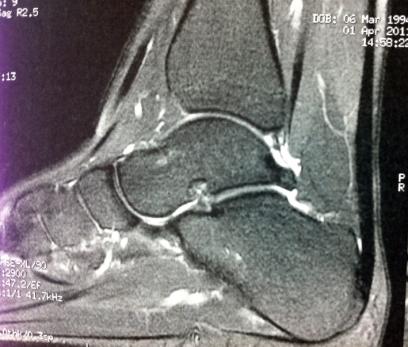 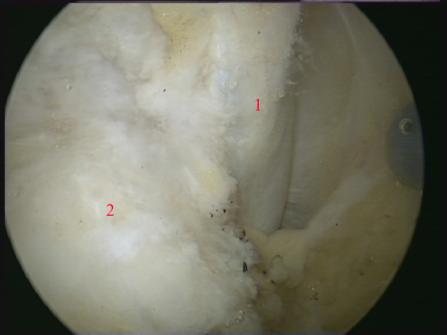 28
ISOP Clinique P5
Bibliographie
www.clubortho.fr
www.lecofer.org
Iconographie, photos et films personnels
ISOP Clinique P5
29